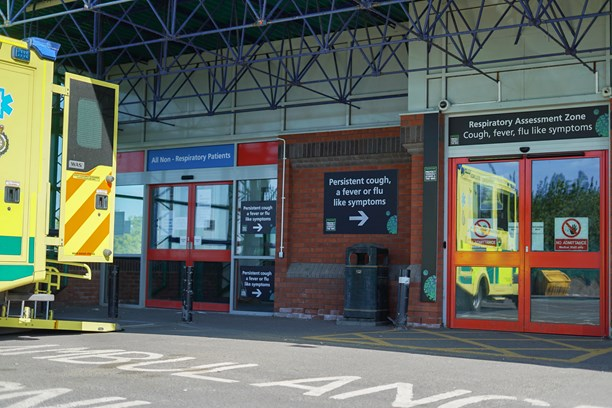 AGM Agenda – 14th OctoberLecture Theatre, Education Department, Level 5
14:15 – Arrival, Tea and Coffee available

15:00 - Introduction and welcome 
Dr Nick Marsden Chair

15:10 - Annual Report 2021/22
Stacey Hunter Chief Executive 

15:30 - Annual Accounts and Audit Opinion
Mark Ellis Chief Finance Officer

15:40 - Clinical Presentation – Orthopaedics/ Day Surgery Procedures
Mr Leonidas Vachsevanos, Orthopaedic Consultant/ Mr Ivor Vanhegan, Orthopaedic Consultant/ Mr Jonathan Quayle, Orthopaedic Consultant
16:00 - Clinical Presentation - Veteran Surgery
Miss Alexandra Crick, Plastic and Reconstructive Surgery Consultant

16:20: - Council of Governors Report to Members
Lucinda Herklots Lead Governor 

16:30 – Questions and Answer Session
Dr Nick Marsden Chair/ Executives

17:00 – Finish
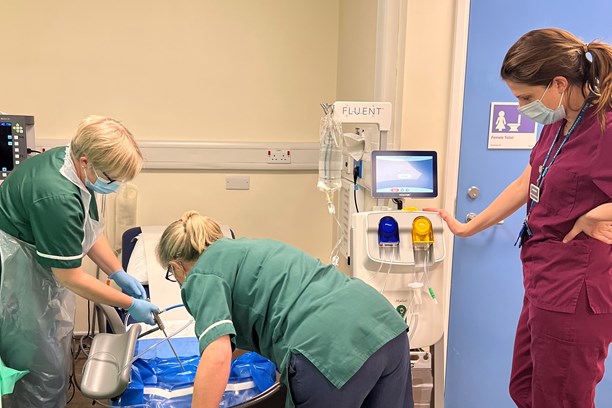 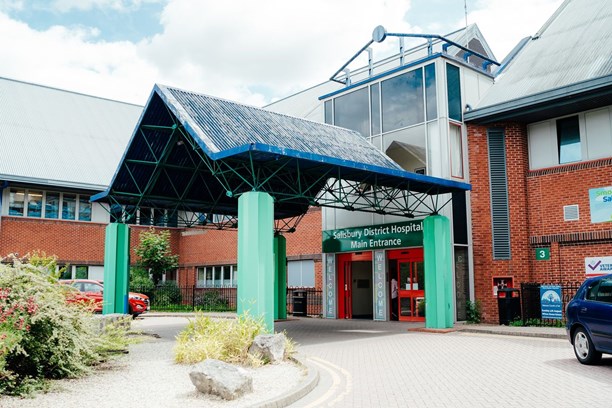